Creighton Model FertilityCareTM System
A New Reproductive Science
What is the Creighton Model FertilityCare System?
A scientifically developed, standardized system for understanding fertility cycles.
Includes observations and charting of biological markers (cervical mucus, lubricative sensation) 
Women learn to recognize the time of ovulation, when conception could occur 
Women can monitor their own gynecological health
Trained medical consultants are available to deal with abnormalities.
[Speaker Notes: She is able to recognize the time of ovulation by observing the biological markers of cervical mucus and the sensation of lubrication.  

The charting that is done also is a valuable record for evaluating gynecological health, and is often an early warning for reproductive or gynecologic health problems.]
Applications of Creighton Model  FertilityCareTM System:
Family Planning
Infertility
Miscarriages
Premenstrual Syndrome
Abnormal Bleeding
Identifying Ovarian Cysts or other reproductive disorders
Chronic Discharges
Targeted hormone evaluation and replacement
Ovulation Events:
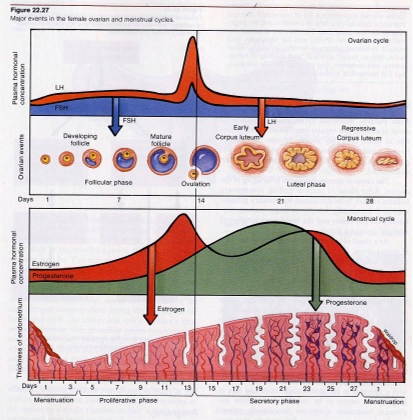 In pre-ovulatory phase, estrogen is dominant. Levels of estrogen peak sharply just prior to ovulation, causing characteristic changes in cervical mucus
In post-ovulatory phase, progesterone becomes dominant, which causes a significant change
Diagram by Hole, J., (1987), Human Anatomy and Physiology
Observations
Only external observations are made, using folded toilet tissue (no internal exams)
Women check for mucus before and after toileting by wiping front to back
Check sensation: lubricative (slippery) or dry
Check color and consistency by “finger testing”  any mucus (“Stretchy” is 1 inch or more stretch)
Final mucus check is at bedtime, after bearing down
Cooperative Method
Charting is done at the end of the day
The chart belongs to both the husband and wife, and it helps promotes marital communication
The couple decides whether to have intercourse or not, based on whether it is a fertile or infertile day
This method cooperates with the natural procreative cycle, promoting both physical and spiritual health
Cervical Mucus
Is charted with a white baby stamp as a reminder of possible fertility
Is considered fertile in pre-ovulatory phase because sperm can survive for several days in cervical mucus
Peak day is the last day of clear, stretchy or lubricative mucus
An additional count of 3 days past the peak day is considered fertile 
Change occurs: dry or non-peak mucus (sticky, tacky, gummy, cloudy) usually follows peak
Method Instructions
To avoid pregnancy, couples                           have intercourse only on dry days not within the count of 3
To achieve pregnancy, couples use the days that are the greatest quality and quantity of mucus, and the first 2 days afterward
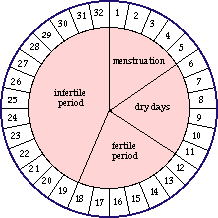 Diagram by Epigee.org (2004)
How the Method is Taught
FertilityCareTM Professionals introduce the method at group Introductory Sessions
Progressive instructions are scheduled for individual couples (eight follow-up sessions)
Used with regular or irregular cycles  
Yellow stamps if “continuous mucus”
Additional instructions are given for infertility, breastfeeding, post-pill, post abortion, premenopause, or postpartum-not breastfeeding
Charting Examples: Regular, Short, and Long Cycles
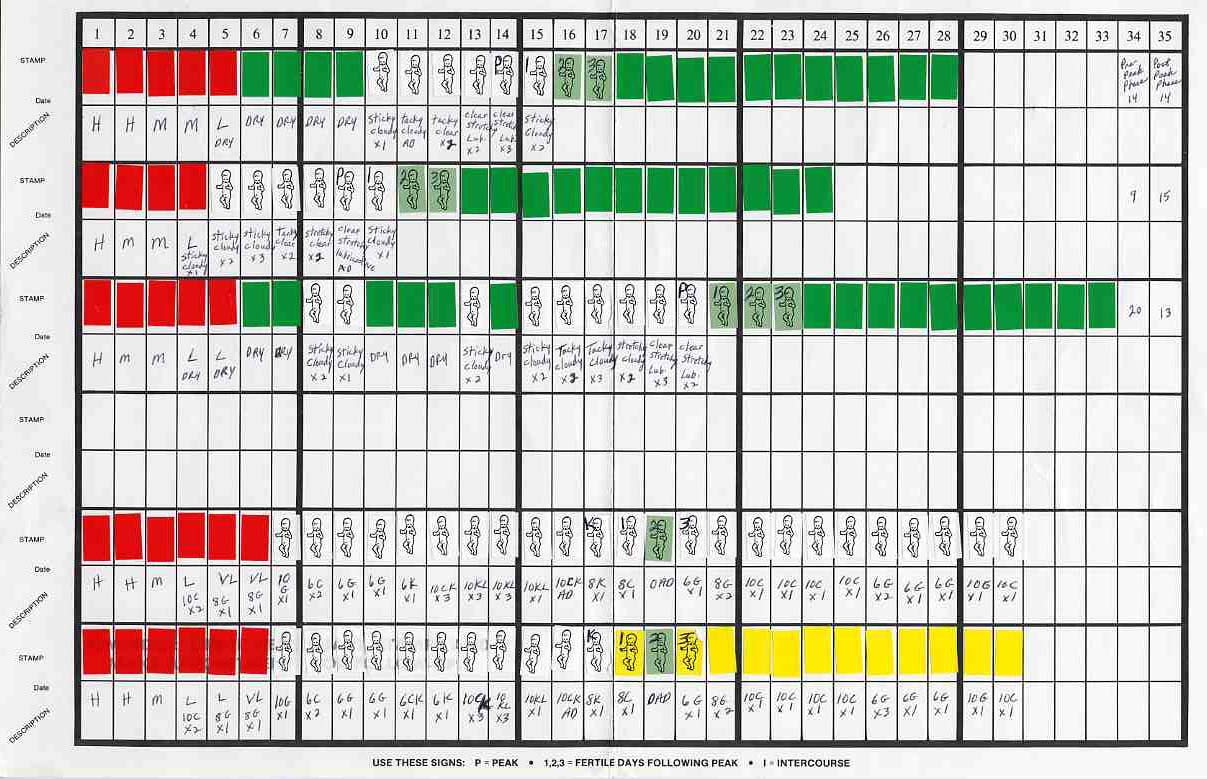 Continuous Mucus: Using Yellow Stamps
Effectiveness to Avoid Pregnancy
Studies have shown Creighton Model FertilityCareTM System to be as effective as oral contraceptives
More effective than barrier methods
Method is typically used long-term throughout reproductive years
Fertility Appreciation and decreased divorce rate
Many couples change their intention from avoiding to achieving pregnancy
Effectiveness to Achieve Pregnancy
Very effective for couples with normal fertility.
98% achieve pregnancy within 3 cycles.
Effective for infertile couples
20-40% achieve pregnancy in one year.
Even better results with medical testing and intervention
[Speaker Notes: Reference Jounal of Reproductive Medicine, 37:864, 1992.  Hilgers, TW, Dal KD, Previl, AM and Hilgers, SK “Cumulative Pregnancy Rates in Patients with Apparently Normal Fertility and Fertility Focused Intercourse.”]
Advantages and Benefits
Completely natural
No side effects
Morally acceptable to all religions
Cost-effective, and comparatively inexpensive
Can be used by women of all reproductive categories
Cooperative with natural procreative system 
Shared system which respects dignity of women and marriage
How to Find Out More:
Call Catholic Diocese Office (i.e. Diocese of LaCrosse or Winona)
Ask about Creighton Model FertilityCareTM Services 
Visit website at www.creightonmodel.com
Call a Center to make an appointment with a Medical Consultant for infertility or gynecologic concerns
Summary of Other Natural Methods
Ovulation Method
Basal  Body Temperature 
Sympto-Thermal
Calendar “Rhythm”
Cycle Beads
Electronic fertility computers
Lactational Amenorrhea
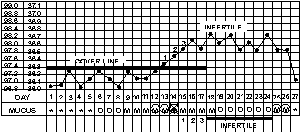 BBT Diagram by Epigee.org (2004)
References
Hilgers, T.W., (2001), Creighton Model FertilityCareTM System: An authentic language of a woman’s health and fertility. (5th ed.) Omaha: Pope Paul VI Institute Press.
Hole, J., (1987), Reproductive systems. In Human anatomy and physiology. (4th ed., p.833). Dubuque: Brown.
Williams, M. (2004, March 13). Fertility Awareness. In epigee.org website. Retrieved from http//:www.epigee.org/guide/natural.html
Related Websites
http://www.epigee.org/guide/natural.html
http://www.epigee.org/guide/risks.html#safesex
http://www.epigee.org/guide/infert.html
http://content.health.msn.com/content/article/78/95865.htm?z=1689_00001_2418_00_02
Family Planning Method Comparison ChartAdapted from brochure by American Academy of Natural Family Planning Feb. 1999
Is There an Ideal Method of Family Planning?
Give 1 point for poor, 2 points for satisfactory, and 3 points for good. Total up points at the bottom.